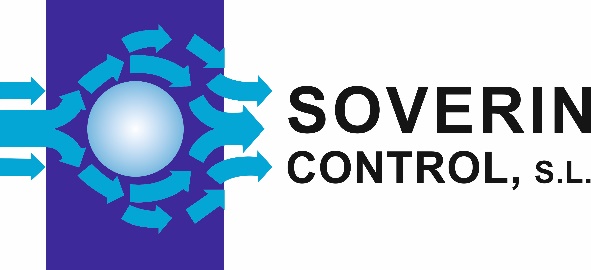 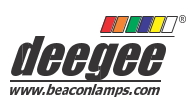 Balizas intermitentes LED con opción fija
 Serie B – Tri – Color
LED Beacons
Series  B - Tri-Colour
95
Automotive
134.70
94.20
94.20
ORIFCIO ENTRADA DE CABLE M20
4 ORIFICCIOS DE MONTAJE CON DIÁMETRO 51
Baliza LED intermitente sencilla equipada con LEDs Rojos, Ámbar y Verdes que proporcionan una señal multi-estado innovadora en un solo dispositivo compacto. Está disponible en modelos de 24Vdc y 115-230Vuc (universal) cada uno con varios modos de funcionamiento seleccionables por el usuario 3 destellos y 1 estático. El instalador puede seleccionar el modo de destello de la baliza (Simple, Triple o Quíntuple) y designar qué color(es)  están parpadeando o fijos.
4 ORIFICIOS DE MONTAJE CON DIÁMETRO 62
La Serie B es un equipo IP66, pre-moldeado con taladros para las entradas de cable M10 y M20. Las lentes están sujetas a la base a través de una pestaña de tipo bayoneta con una junta tórica, asegurada por un solo tornillo de fijación.

Cuidadosamente diseñada para minimizar la acumulación de polvo y suciedad, y totalmente impermeable, la Serie B se adapta perfectamente al ambiente exterior, y cuenta con LEDs de larga vida útil, que hacen que el mantenimiento sea cosa del pasado.
SOVERIN CONTROL, S.L. Alameda Urquijo, 80 oficinas - 48013 – BILBAO (Vizcaya)
Tfno: +34 94 454 33 33 Fax: +34 94 454 50 77 E-mail: info@soverincontrol.com Pag web: www.soverincontrol.com